それいけ！学園ちゅうたろう　　　　　　　　　第２話　大泉学園中学校第３学年
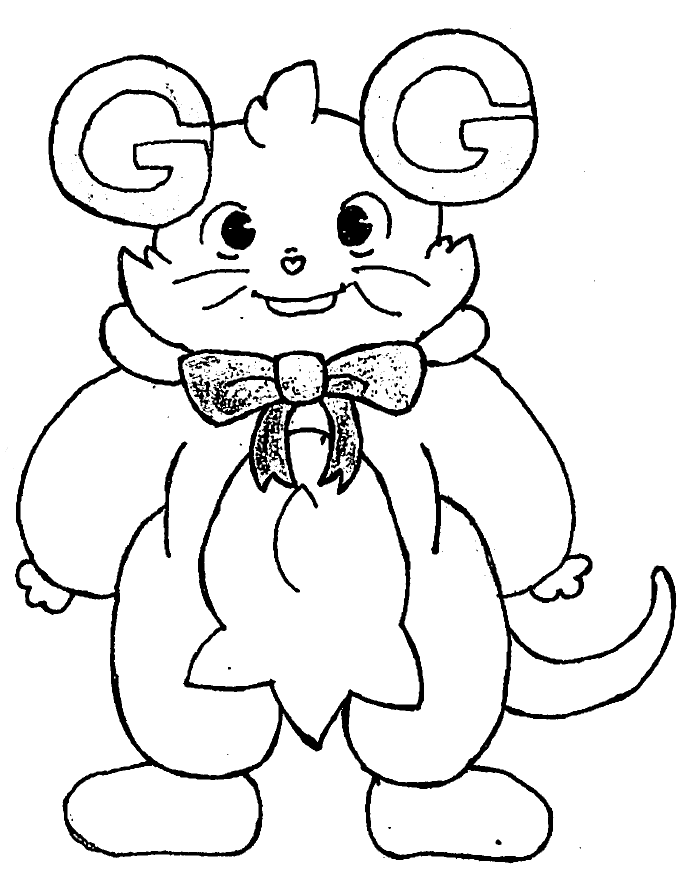 みんな元気にしてるかチュー？
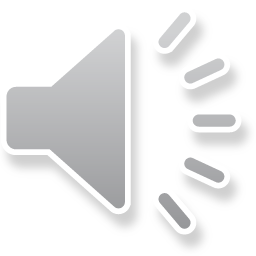 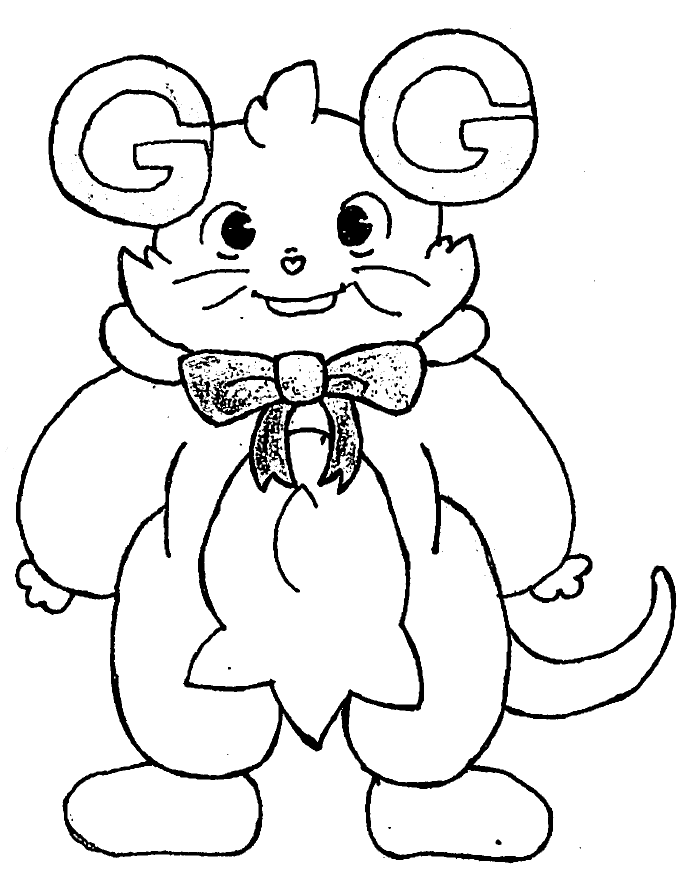 それいけ！学園ちゅうたろう　　　　　　　　　大泉学園中学校第３学年
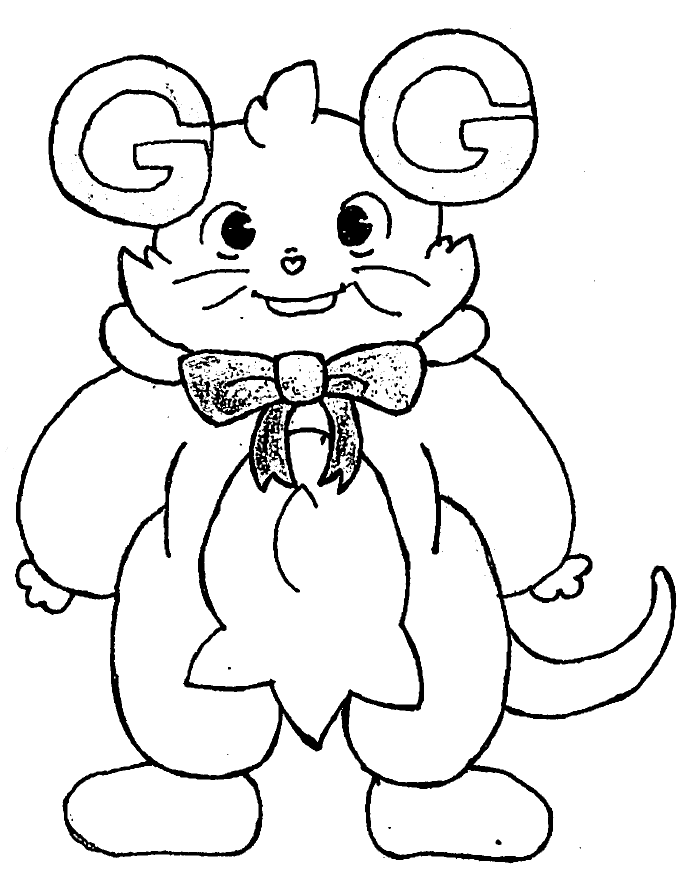 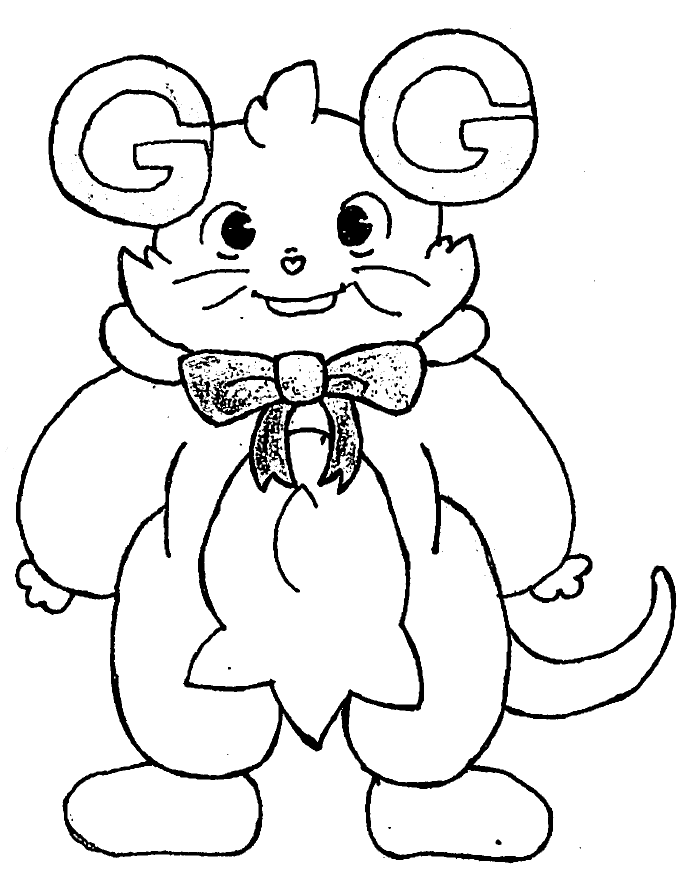 えっ、「カラーになるんじゃなかったの」 って？？
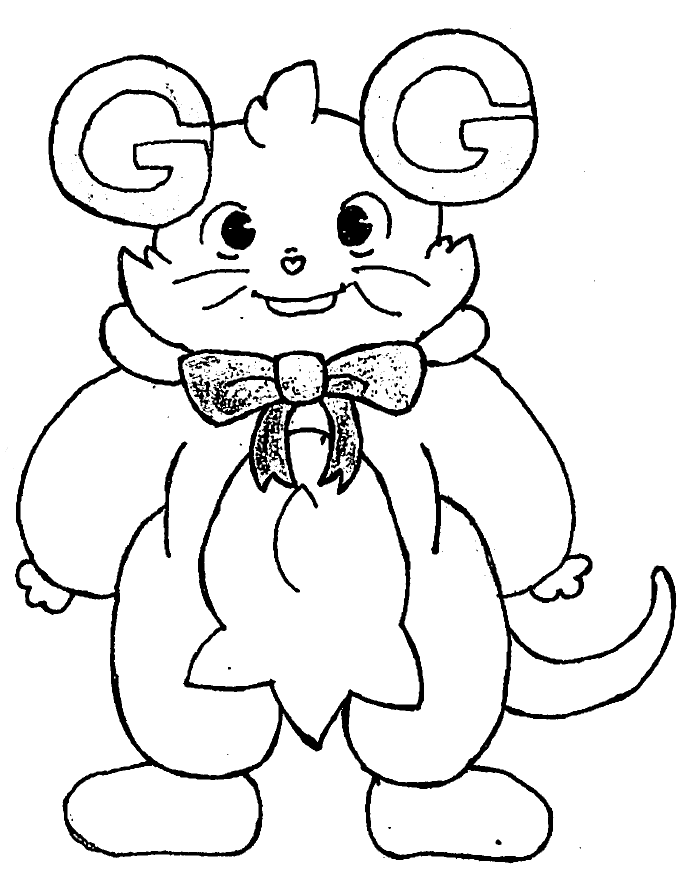 それいけ！学園ちゅうたろう　　　　　　　　　大泉学園中学校第３学年
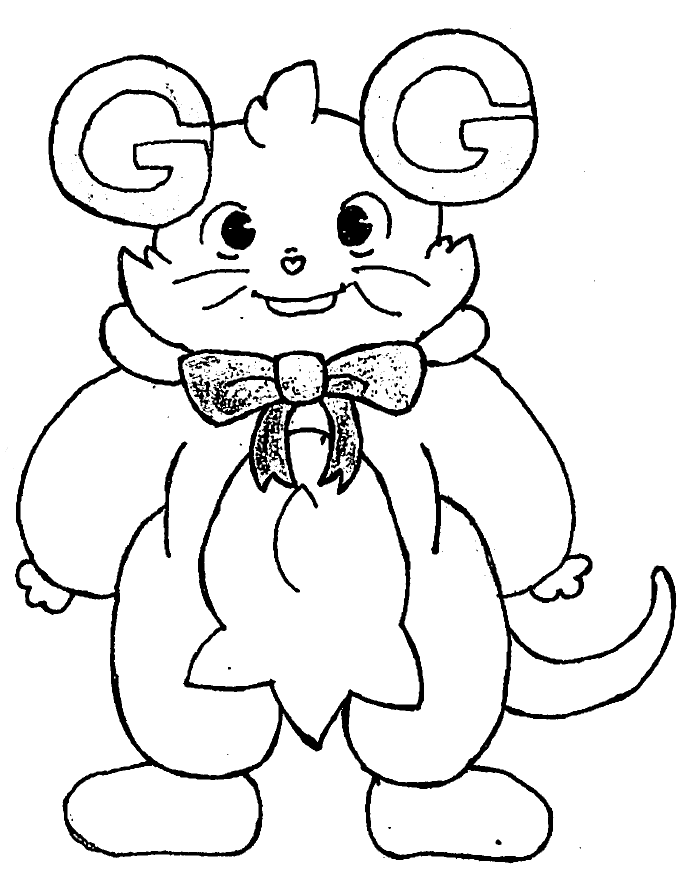 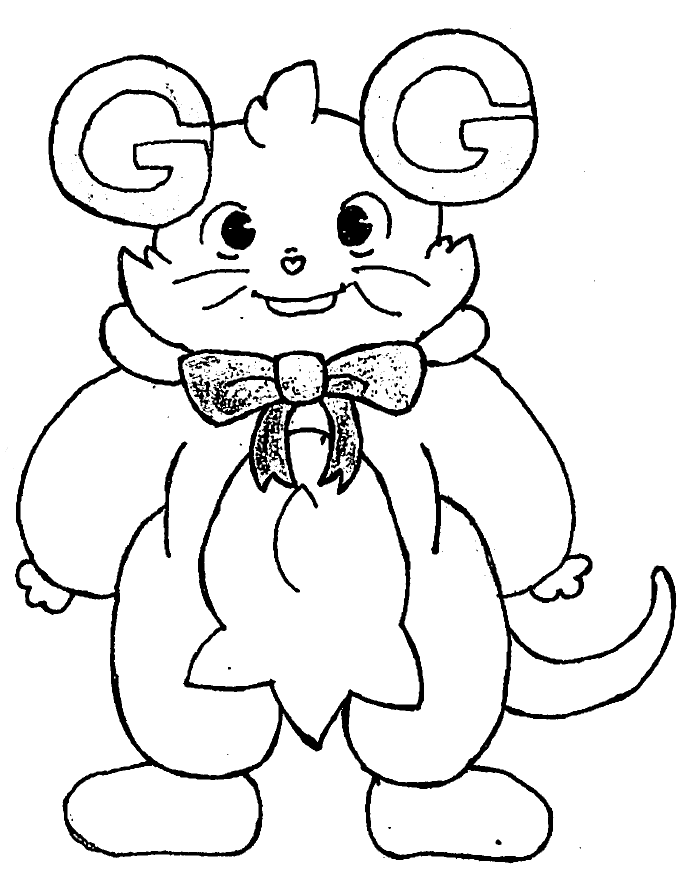 先生たち忙しくて、「チュウ太郎のカラー化よりも、生徒に関する仕事の方が優先だ」だって・・。
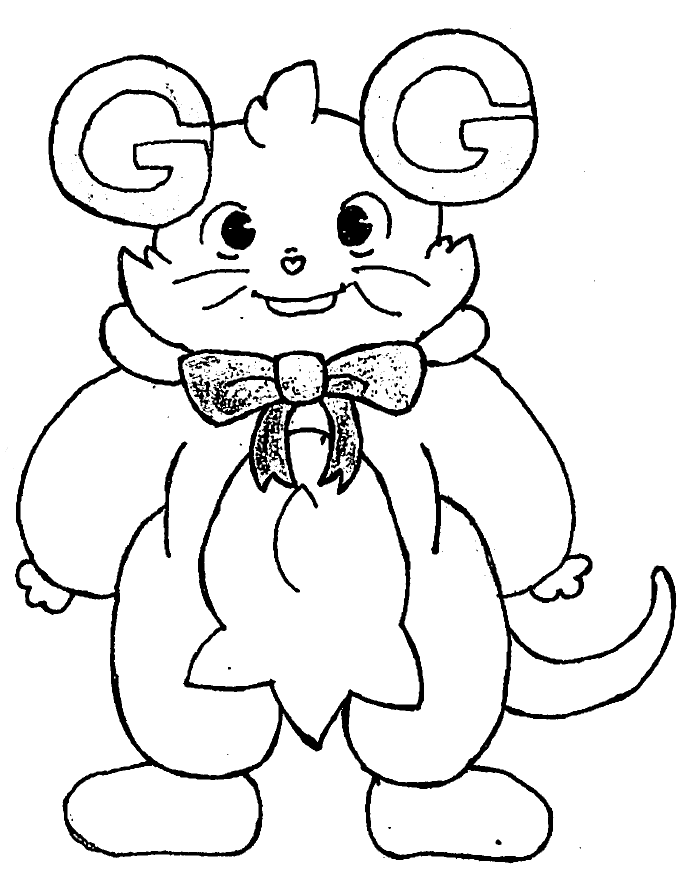 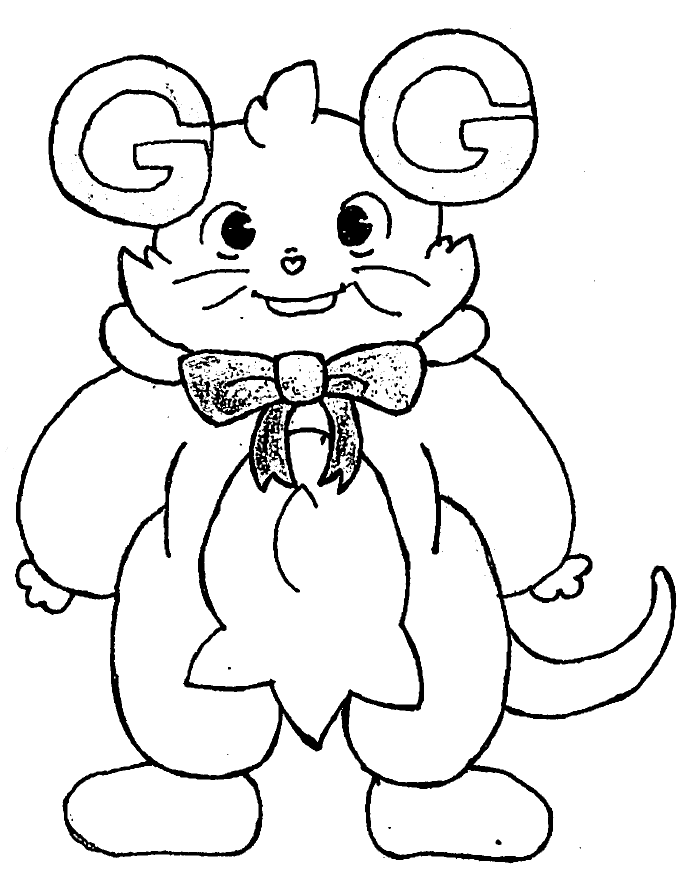 それいけ！学園ちゅうたろう　　　　　　　　　大泉学園中学校第３学年
まあ、小さなことは気にせずに(‘ω’)ノ。
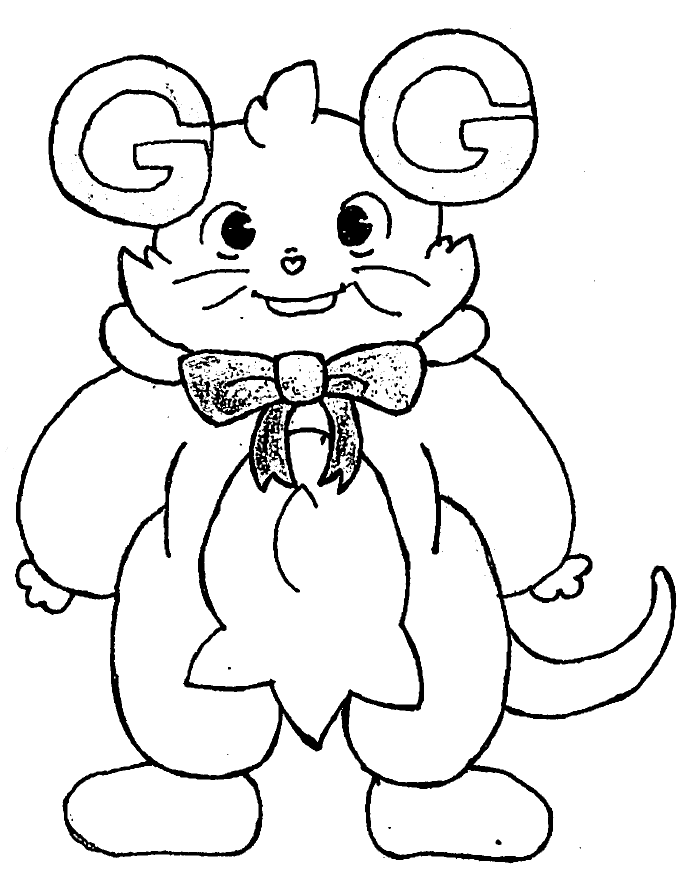 それいけ！学園ちゅうたろう　　　　　　　　　大泉学園中学校第３学年
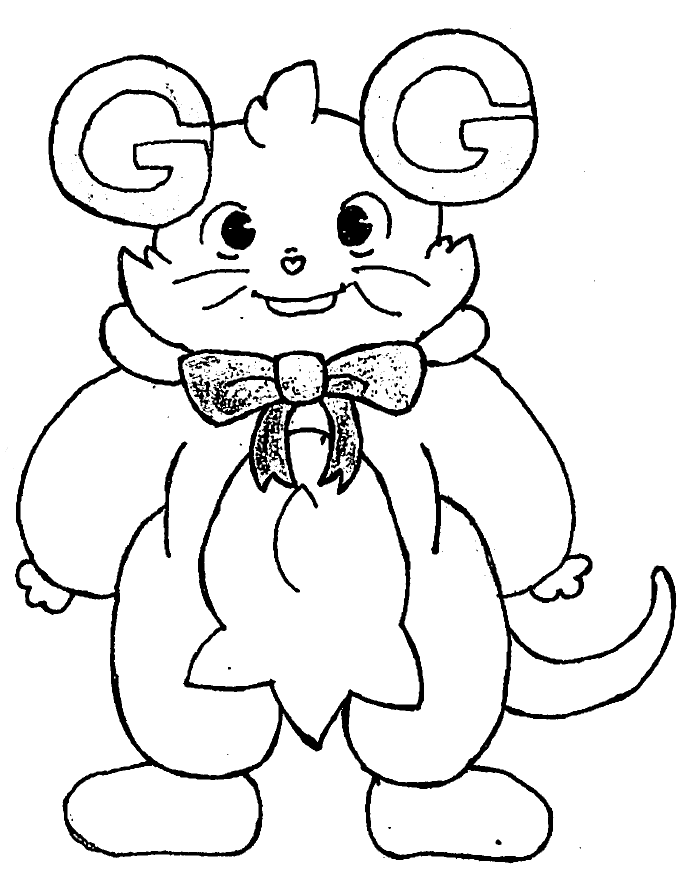 学園中のみんなと再会するのが楽しみだチュー。
次回予告それいけ！学園ちゅうたろう　　　　　　　　　大泉学園中学校第３学年
「ちゅうたろう、学校再開が楽しみ」の巻
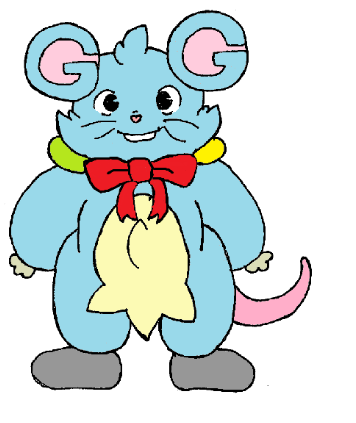 Have a nice day!
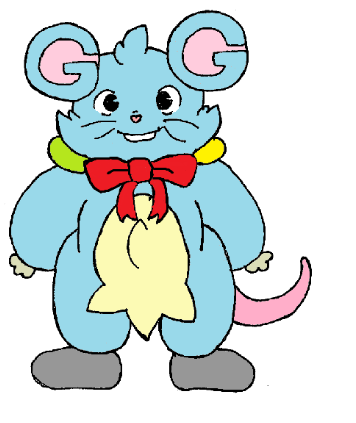